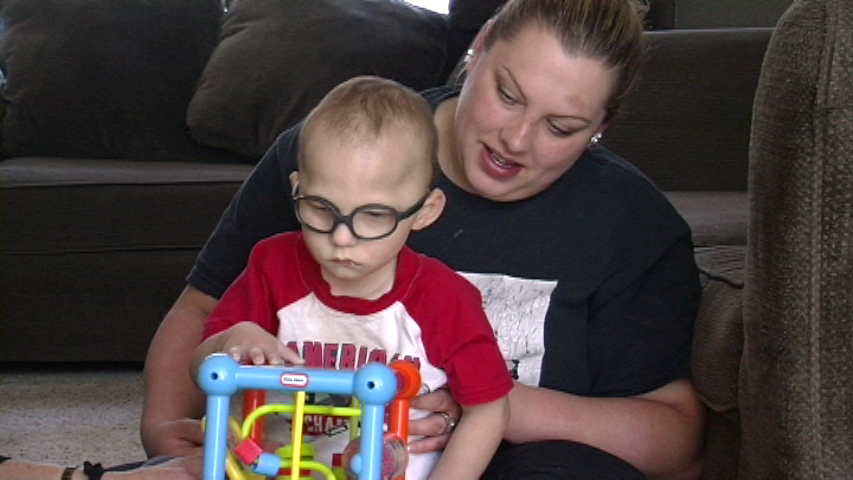 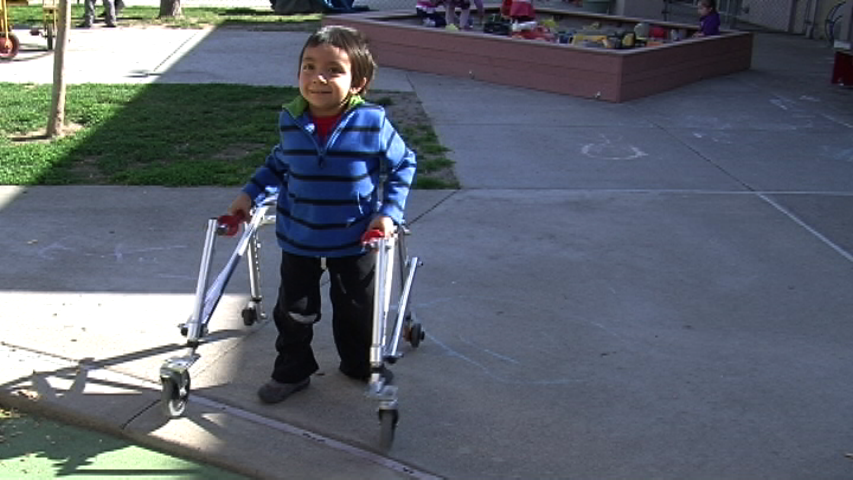 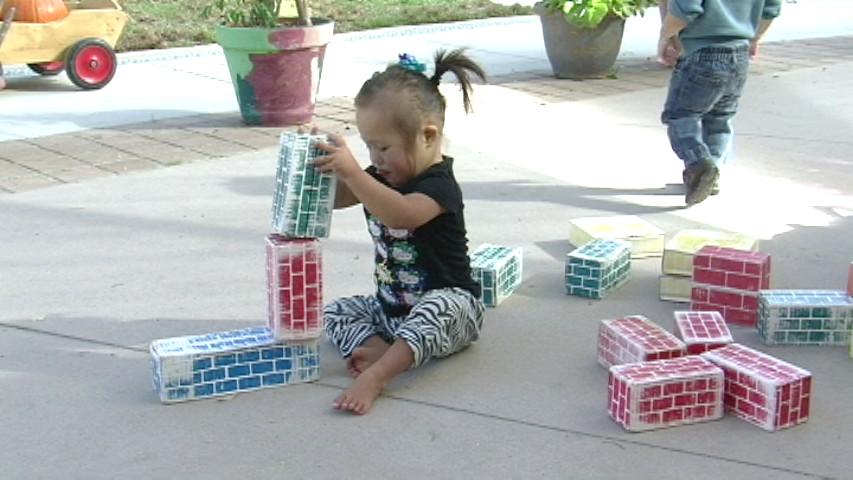 How California Shares Indicator 7 Results 
with Local Education Agencies
1
The Desired Results Access Project, Napa County Office of EducationCalifornia Department of Education, Special Education Division
09/11/17
Today’s Presenters
Sheila Self, M.Ed.
619 Coordinator, Policy and Program Services
California Department of Education, Special Education Division

Patty Salcedo, M.A.
Co-Director
Desired Results Access Project

Elizabeth Schroeder, M.S.
Senior Data Reports System Manager
Desired Results Access Project

Jennifer Fisher, ECSE M.A.
Early Start & Preschool Program Specialist
Southwest SELPA
2
Agenda
Introductions 
California’s Indicator 7 Reporting to Local Education Agencies (LEAs)
Desired Results Developmental Profile (DRDP, 2015) Overview
Indicator 7 Reports for LEAs
Using the Indicator 7 Reports
Questions
3
California’s Indicator 7 Reporting
The California Department of Education (CDE), Special Education Division (SED) contracts with the Desired Results Access Project to:
Assure the appropriate assessment of children with Individual Family Service Plans (IFSPs) and Individualized Education Program (IEPs) with the DRDP (2015) 
Produce the Indicator 7 report for the Part B State Performance Plan (SPP)-Annual Performance Report (APR) using DRDP assessment results
4
[Speaker Notes: NOTE: The CA Dept of Dev. Services is the lead agency for Part C, and thus produces the Part C SPP-APR]
The CDE uses the DRDP for Indicator 7
The DRDP (2015) is an early childhood assessment developed by the CDE for all children birth to five receiving CDE services
SELPAs report DRDP data twice yearly to the CDE, SED.
5
[Speaker Notes: California is unique in that we have developed our own instrument for all children and includes the ability to address federal reporting requirements.

Note: need to define SELPA, just in case folks aren’t aware on the call. 
SELPAs are Special Education Local Plan Areas: In 1977, all school districts and county school offices in California were required to form geographical regions of sufficient size and scope to provide for all special education service needs of children residing within the region. Each region became known as a Special Education Local Plan Area – SELPA. Today, there are over 120 SELPAs in the State.]
Indicator 7 Results: An Evolution of Sharing
6
[Speaker Notes: Indicator 7 results have not always been widely available for SELPAs and districts to review and use.
Starting in 2008 these results were only available on annual basis in the SPP report
In 2009, the department started to release LEA reports that include the results for Indicator 7 at the SELPA level. Flat file published materials on our state website. Not interactive or easy to access. Wanted to shift to a method of delivering this information to the field…
In 2015, in an effort to provide this information at a further disaggregated level, the DR Access Project released the results in an Excel spreadsheet by SELPA and district
Finally, we rolled out the website that allows administrators access to the Indicator 7 results on an easy-to-use platform broken down by SELPA and district

We are looking forward to showing you this fantastic resource that has certainly increased access to Indicator 7 results across our state, but also increased the utility of this information. Elizabeth will dive into the system in  just a few minutes, but first… Patty will give you a brief introduction to our assessment, the DRDP (2015)…]
The DRDP (2015)
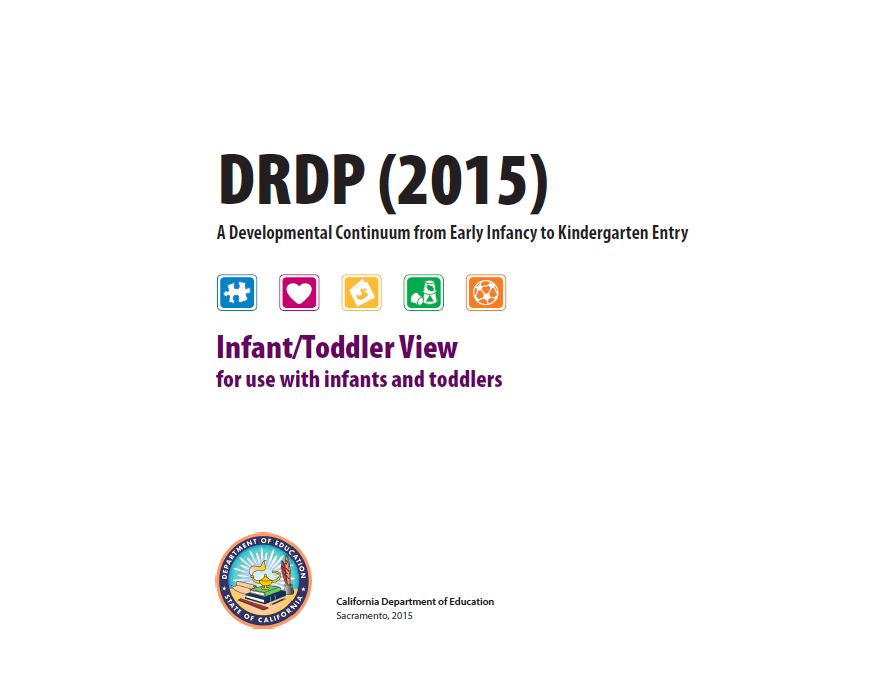 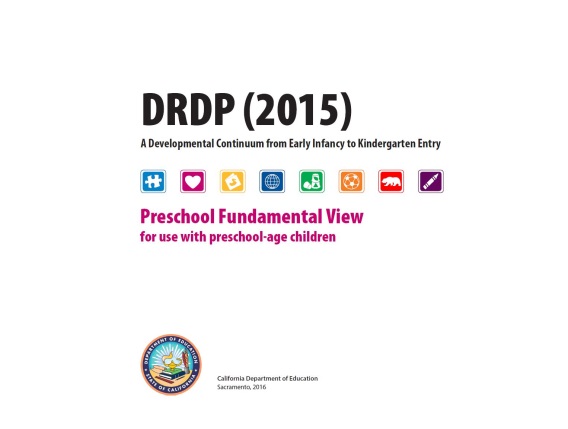 7
Key Features of the DRDP (2015)
Designed for all children
Developed using universal design
Includes adaptations for children with disabilities
Focuses on progress, not deficits
Is an authentic, observation-based assessment
Promotes family participation
Provides reports to teachers
Meets federal accountability requirements:
Scaled on a large sample of California’s children using a Rasch measurement model
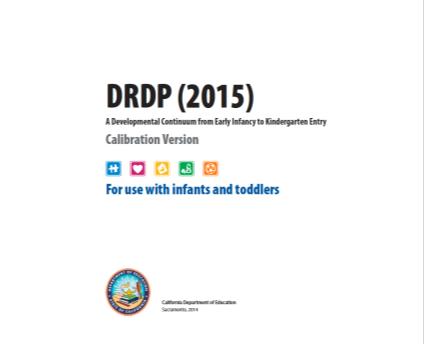 View at 
https://draccess/org
8
8
How DRDP data is used to measure progress on the preschool outcomes
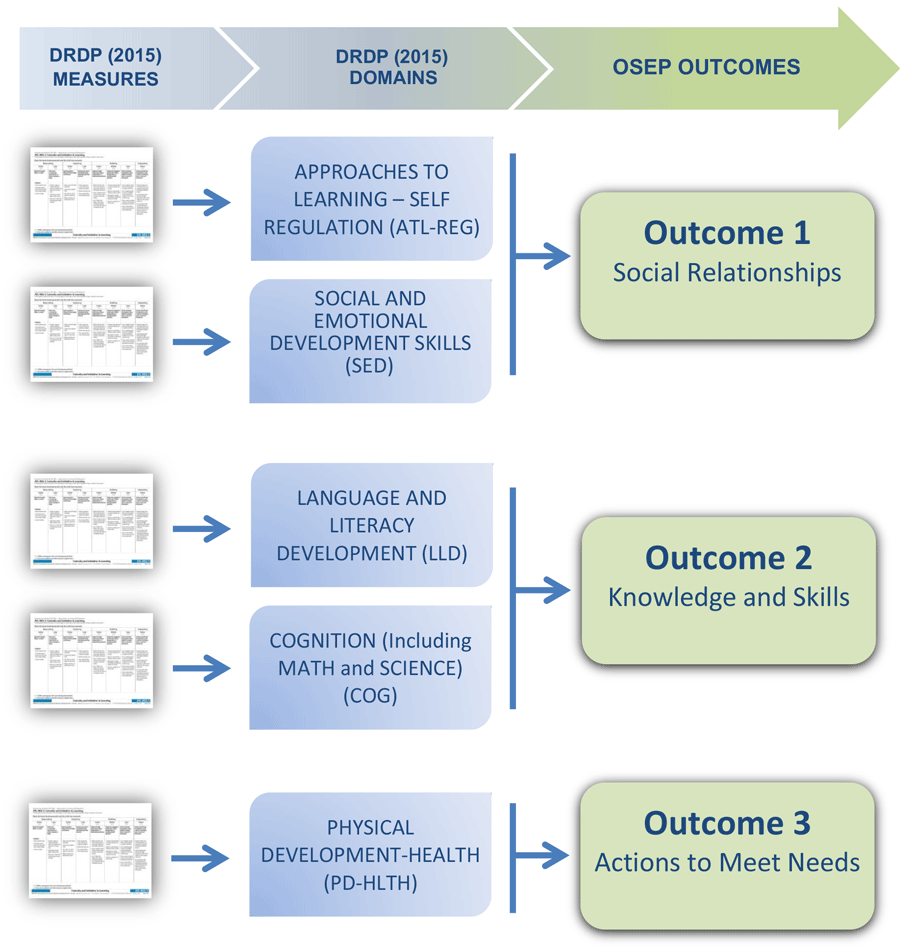 9
[Speaker Notes: This diagram illustrates how the measures on the DRDP are aligned and provide information relative to the three OSEP outcome areas.

The three OSEP outcome areas should be familiar to you….

OSEP 1: Social relationships, which includes getting along with other children and relating well with adults,
OSEP 2: Use of knowledge and skills, which refers to thinking, reasoning, problem-solving, and early literacy and math skills, and
OSEP 3: Taking action to meet needs, which includes feeding, dressing, self-care, and following rules related to health and safety.]
Indicator 7 Reports System for LEAs
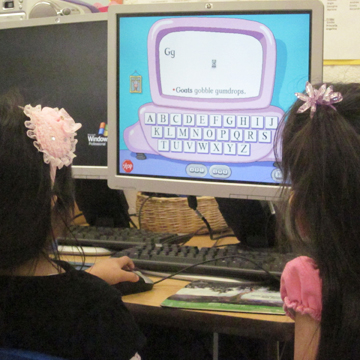 10
Indicator 7 Reports System for Local Educational Agencies
This reports system is intended for SELPA and district administrators
The “Indicator 7 Reports System for LEAs” website is an interactive portal where you can view Indicator 7: Preschool Outcomes results by SELPA and District 
The system went live in May 2016 and includes results for 2012-13, 2013-14, 2014-15, and 2015-16.
11
Features of the Reports System
View state, SELPA, and district-level results
View state results by disability category
Print state, SELPA, or district results
12
Utility of the Reports System
Administrators can review: 
results over time at the State, SELPA and district level
SELPA results compared to state actual results as well as targets
district results compared to overall SELPA results and other districts within that SELPA
13
[Speaker Notes: Third bullet: Why we do state results? We offer this because it is important for SELPAs and district to see how their results compare to the state actual results, because the original targets were set high.]
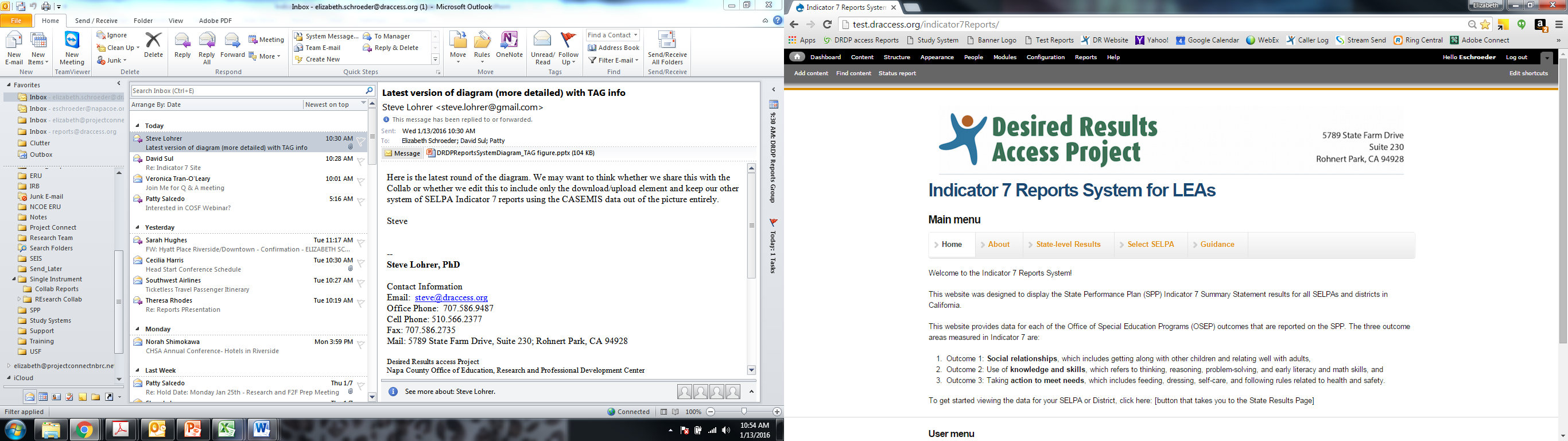 14
State-level Results
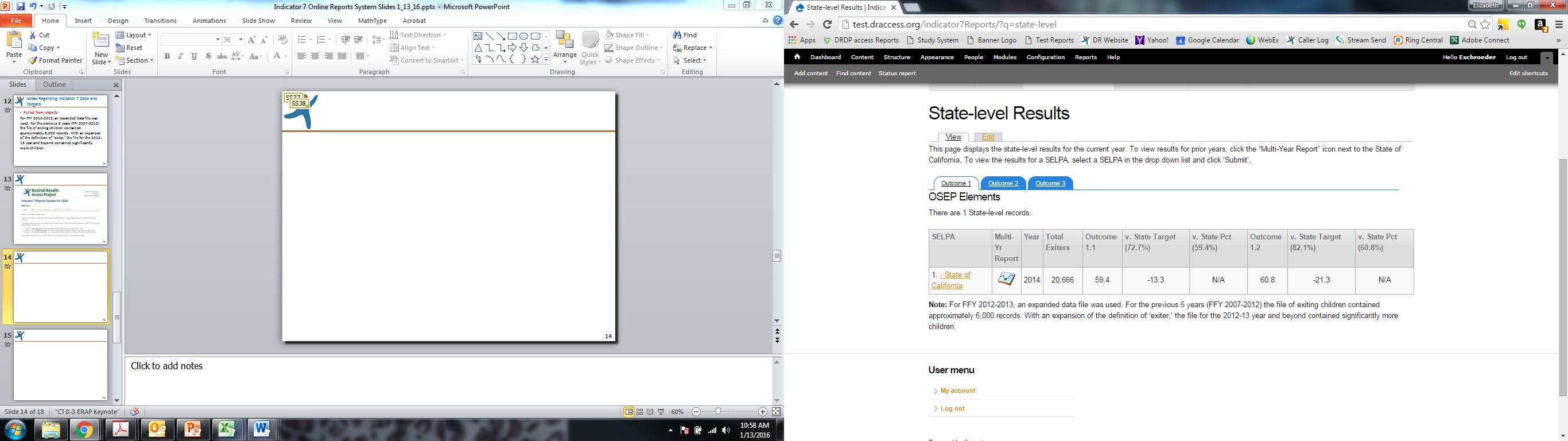 15
[Speaker Notes: Deleted two comments]
State-level Results by Year
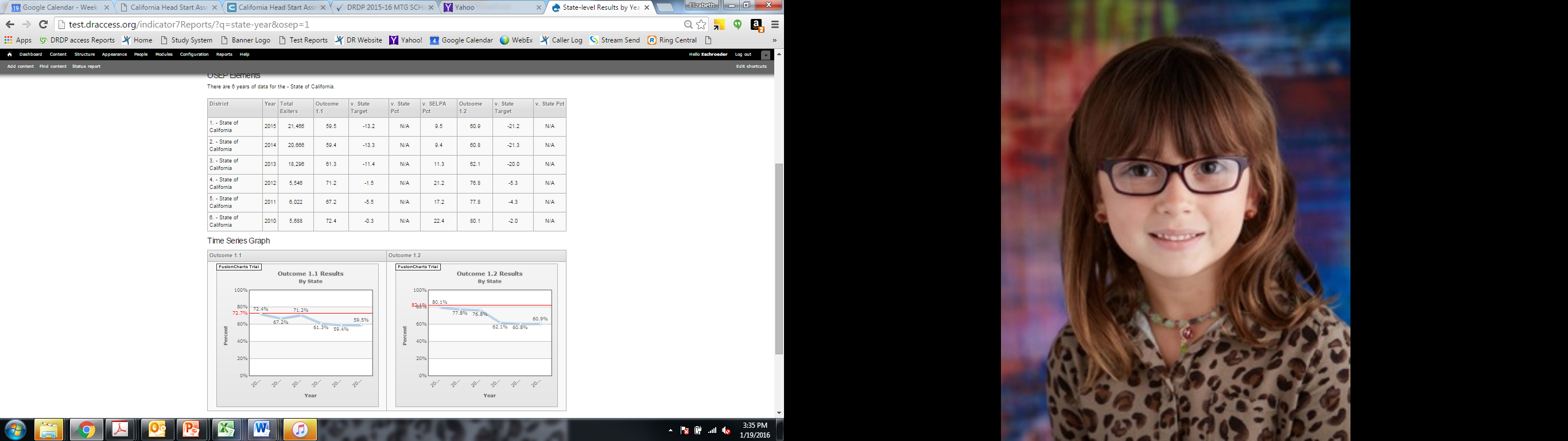 16
Select a SELPA
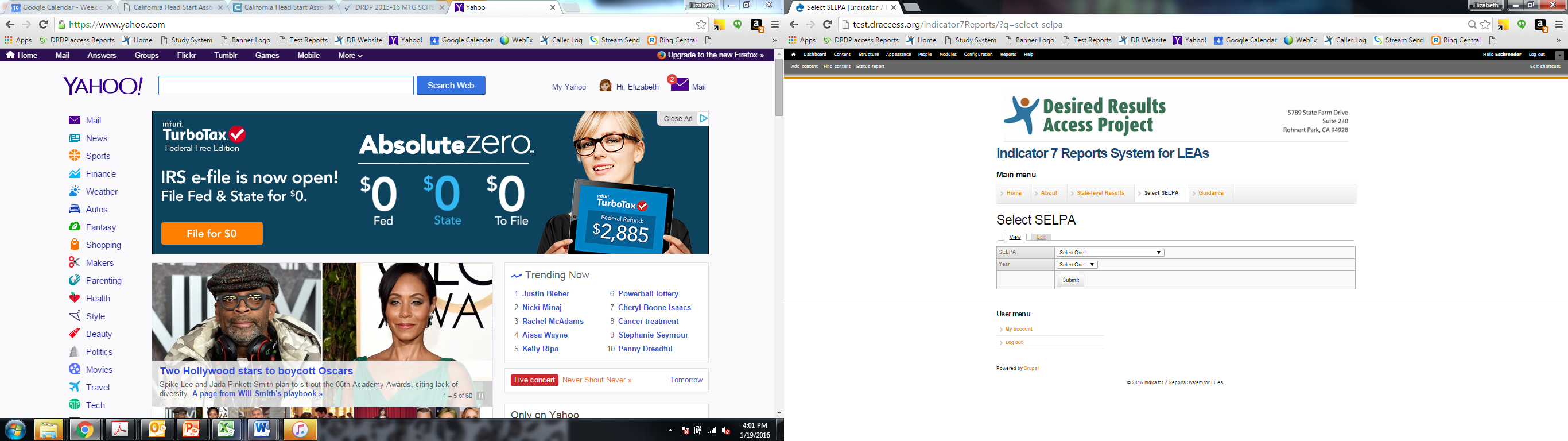 17
SELPA-level Results
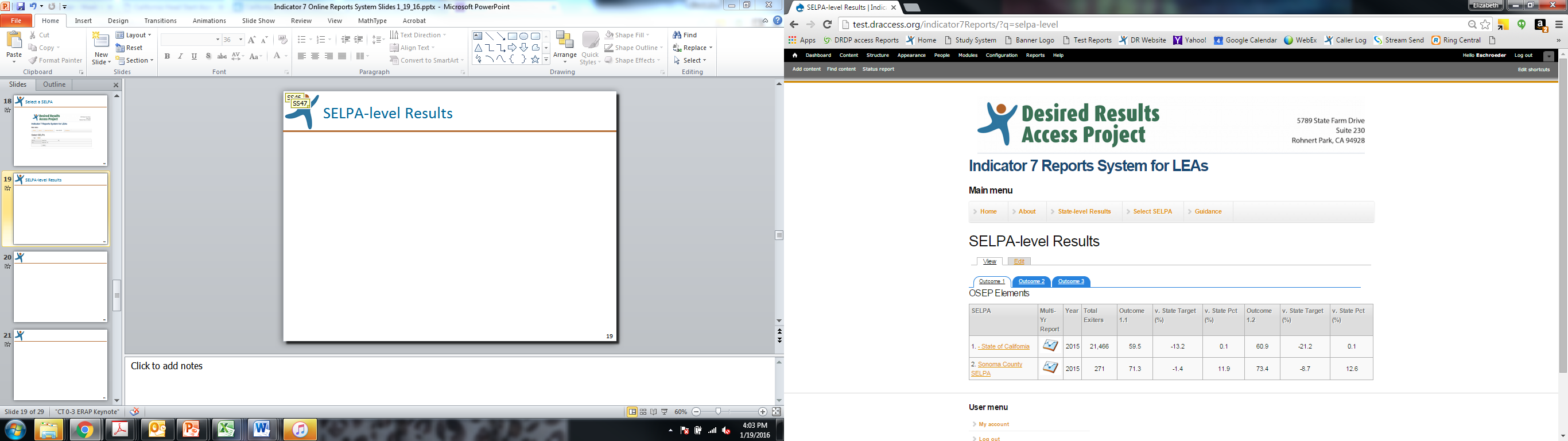 18
SELPA-level Results by Year
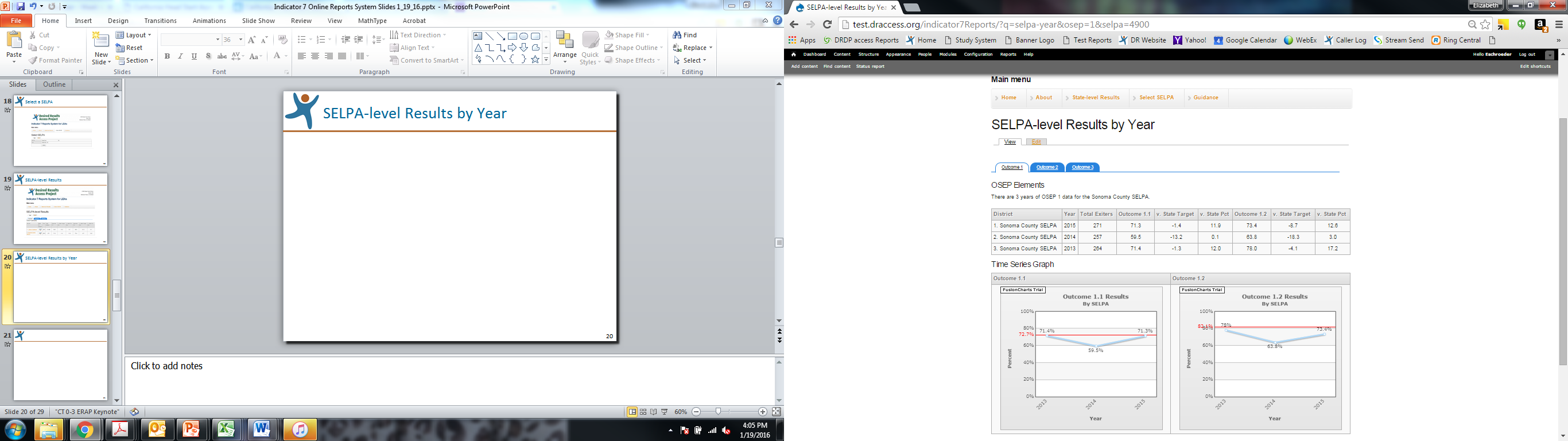 19
District-level Results
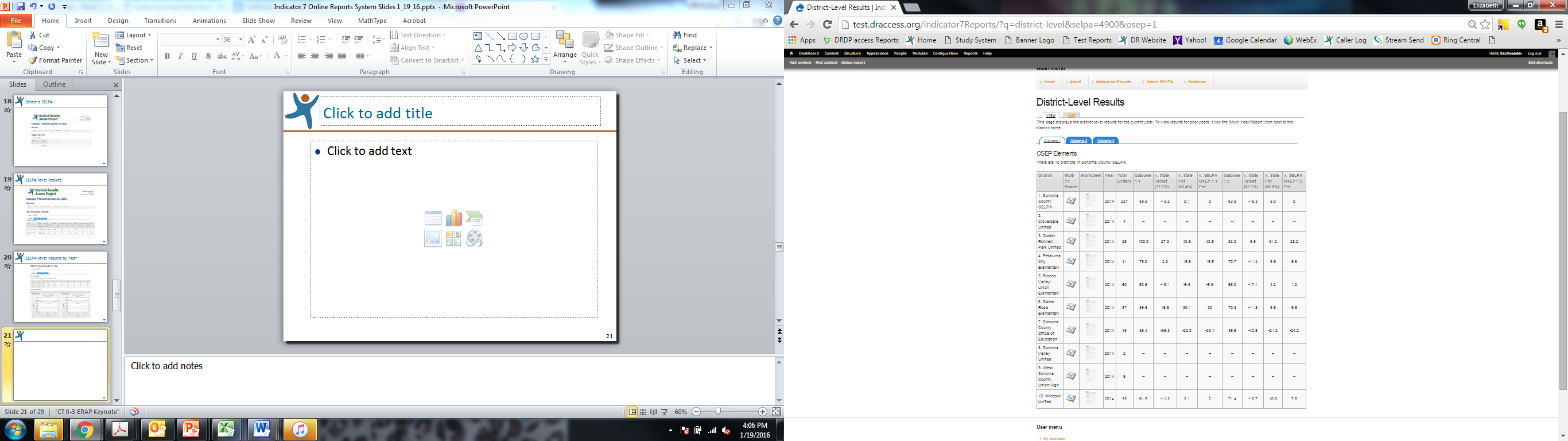 20
District-level Results by Year
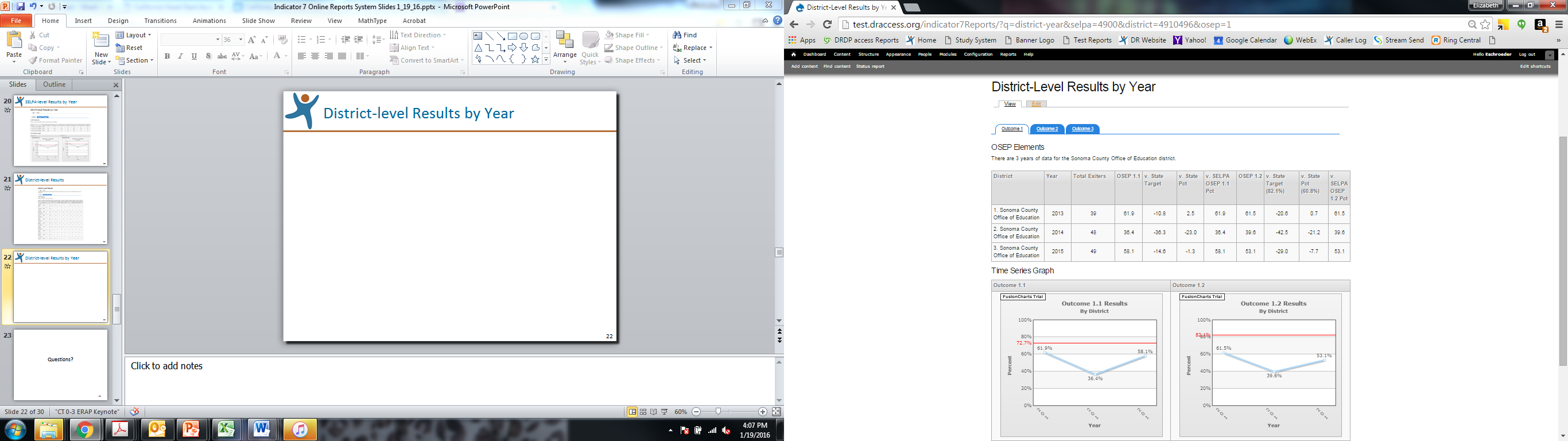 21
Worksheet
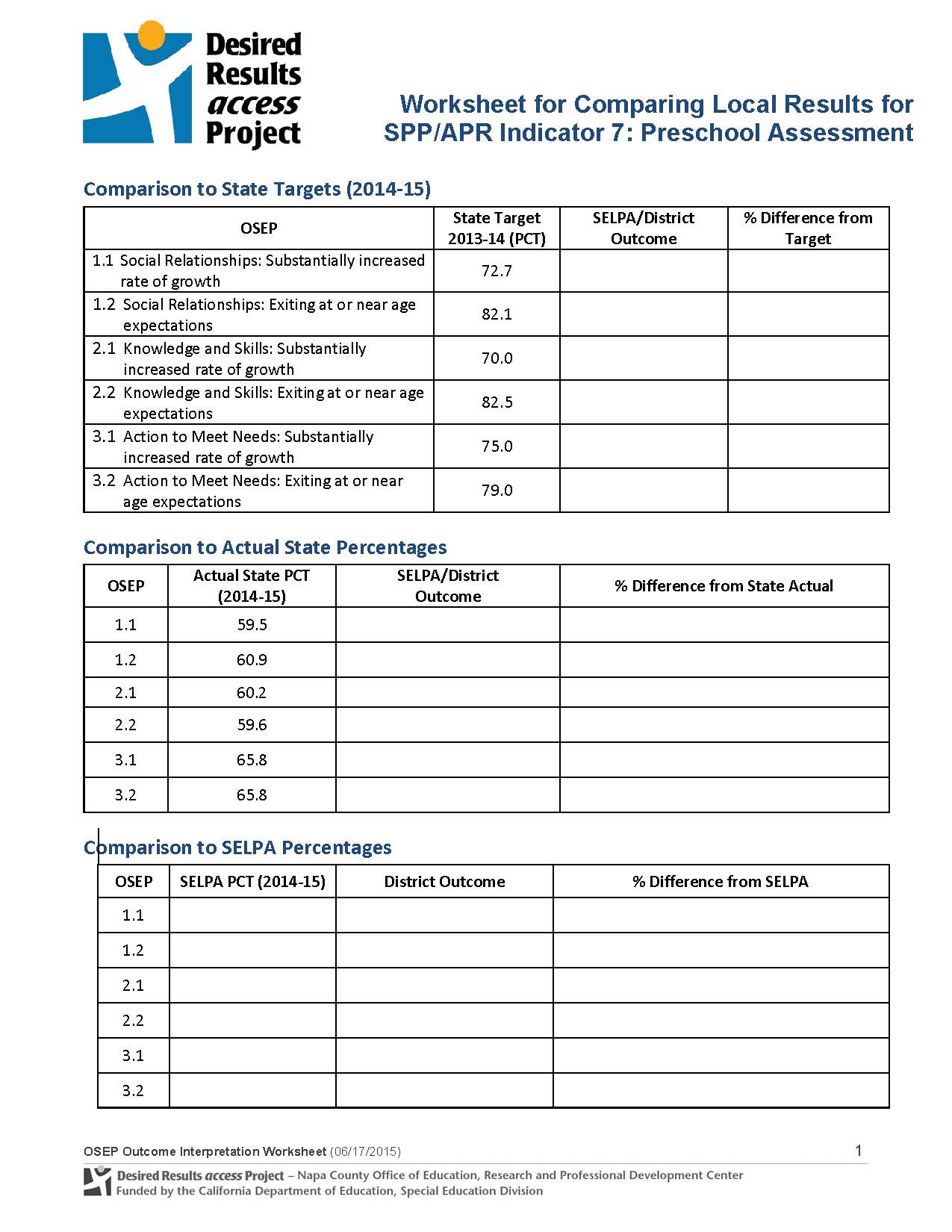 22
Using the Indicator 7 Reports for LEAs:Perspectives of an LEA Administrator
23
Using the Indicator 7 Reports
What is the first thing 
you look at on this 
report?
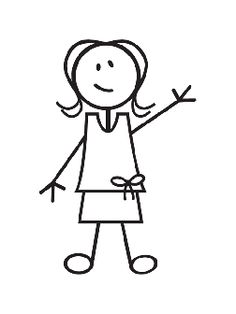 24
Using the Indicator 7 Reports
How do you use this report?
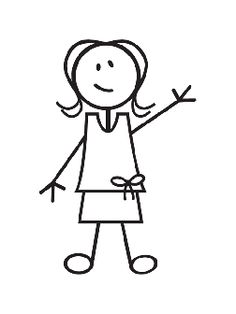 25
Using the Indicator 7 Reports
How do you link this data 
back to professional development
and support for teachers and 
administrators?
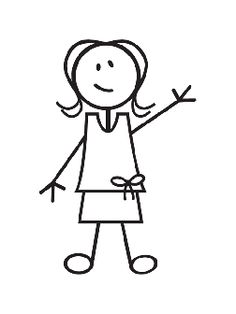 26
Questions?
27
Resources and Support
Detailed guidance, including detailed instructions for navigating the website are available on the website: indicator7reports.draccess.org  
DR Access Project website: www.draccess.org 
Any questions?
    Email: reports@draccess.org
    Phone: 1-800-673-9220 Ext. 4
28
Thank you!
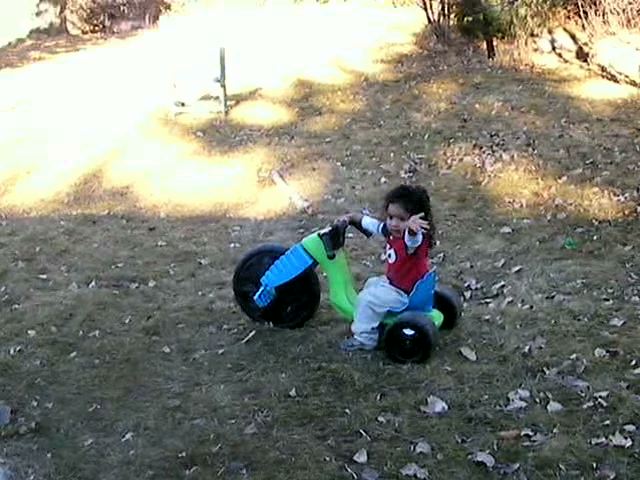 29